VISUAL BASIC ВИЗУАЛДЫ БАҒДАРЛАМАСЫНЫҢ ЖҮЙЕСІ
VISUAL BASIK- алгоритмдеу  негіздерін  игеруге  және  Windows  бағдарламасы  ерекшеліктерін   оқып- үйренуге  өте  сай  келеді,  сондай-ақ  кез келген  тұрпаттағы  қуатты  колданбалар  жасау  үшін  барлык  мүмкіндігі бар.     VISUAL BASIC-ті іске қосу:  Пуск            VISUAL BASIC 6.0
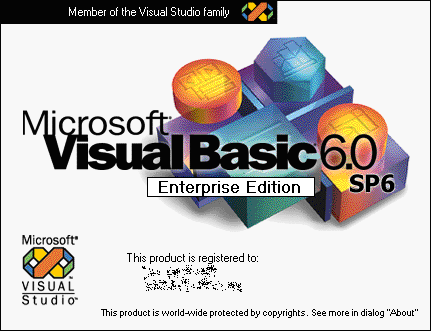 Терезе қосымша үш беттен  тұрады:
New – жаңа қолданба үшін  колданылады.
Existing – жобаны таңдауға болады.Сондай-ақ Visual Basic комплектісінен әлдебір үлгіні таңдап алуға болады.
Recent –өздерің соңғы кездерде жұмыс істеген жобаларды түсіреді.
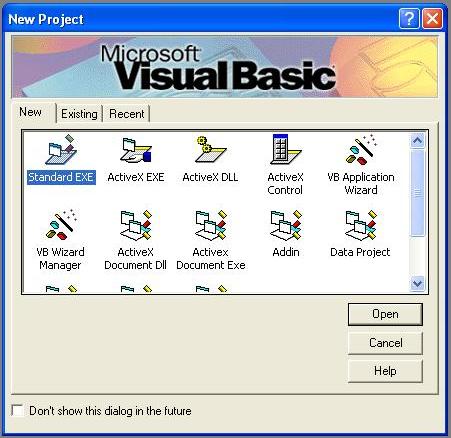 IDE –VISUAL BASIC- ті негізгі құраушылардың бірі , онда даярланып жатқан  қолданбалардың құрауыштары құрастырылады және  бағдарламаланады.  IDE бірнеше элементтен тұрады:
Басты меню;
Инструменттер панелі;
Жоба терезесі; 
Қасиеттер терезесі;
Пішін макетінің терезесі;
Элементтер панелі;
Пішіндер конструкторы;
Объектілерді қарау терезесі;
VISUAL BASIC арқылы құрастырылған програмалар:
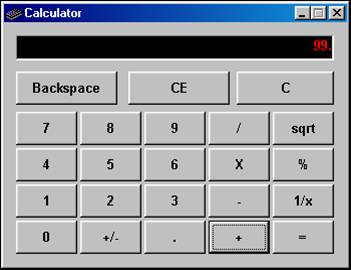 НАЗАРЛАРЫҢЫЗҒА РАХМЕТ!